Primary 3 slides  part 2
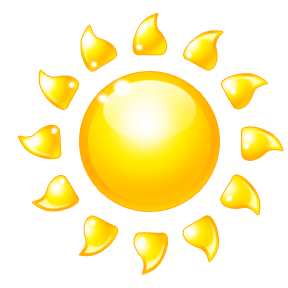 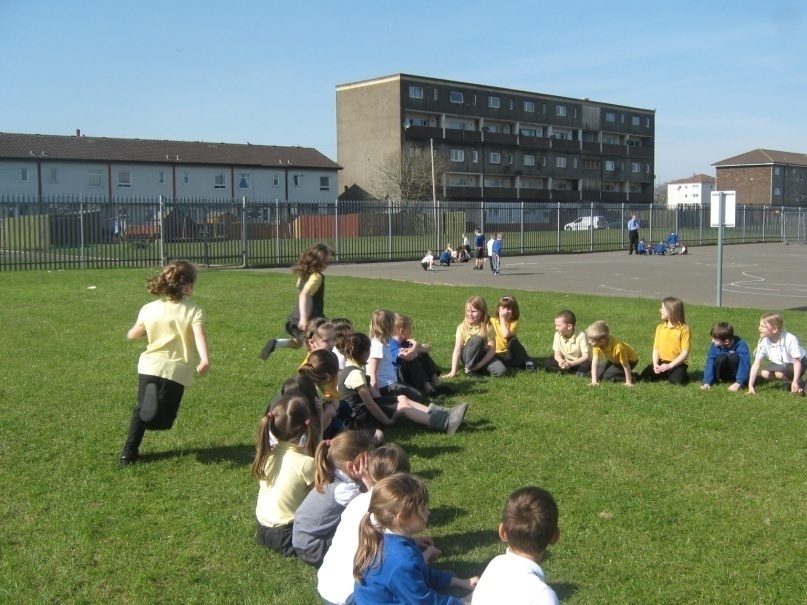 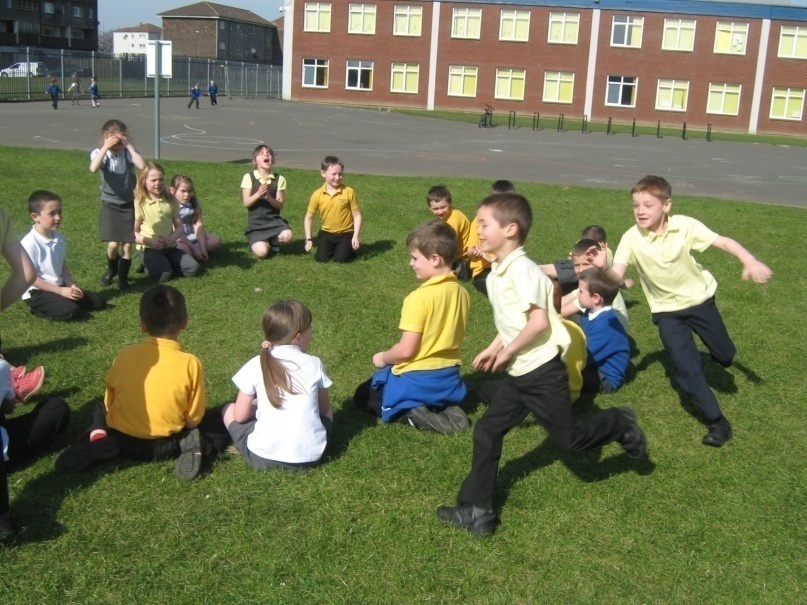 When the weather was nice, we 
enjoyed learning outside
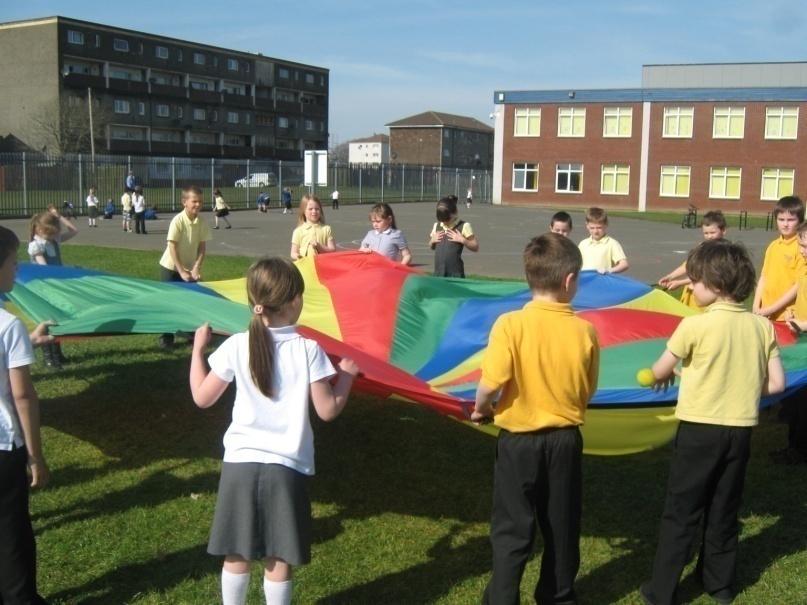 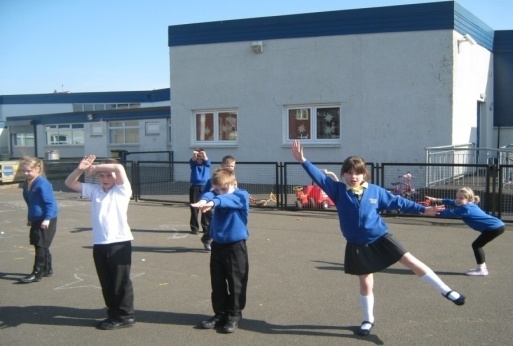 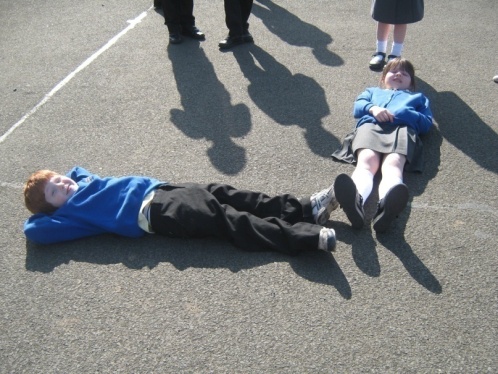 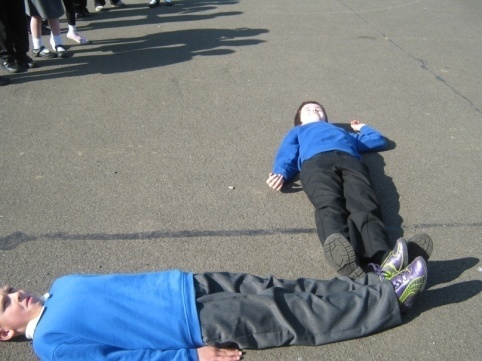 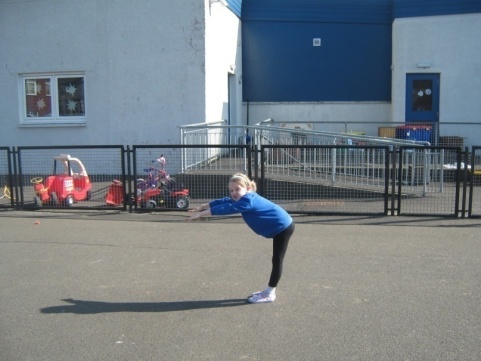 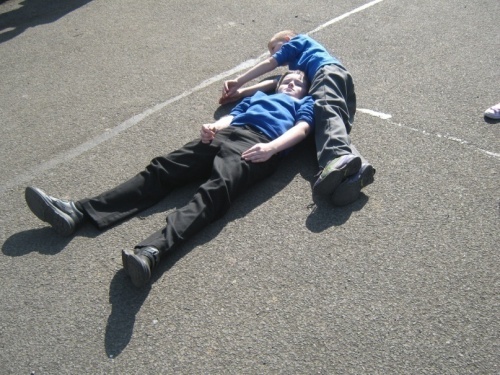 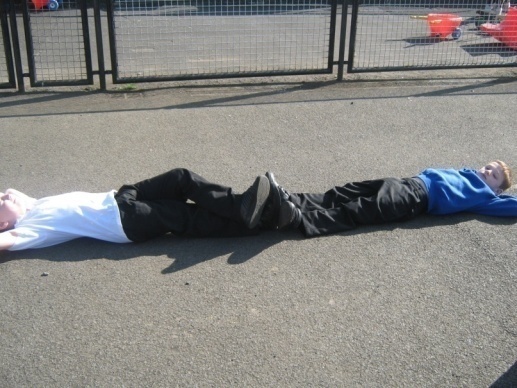 Outdoor  maths
We used our bodies to make
pictures of different angles.

We found out about right angles,
straight angles, acute, obtuse and 
reflex angles.
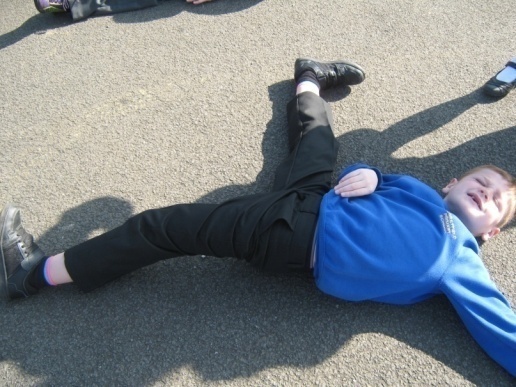 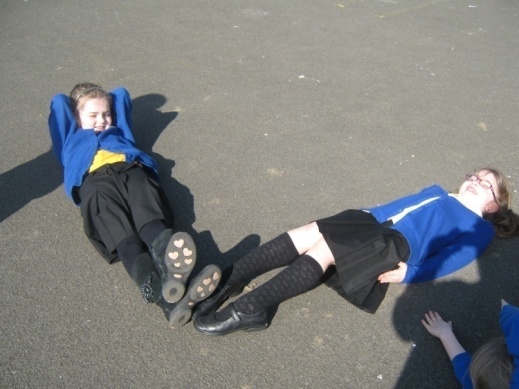 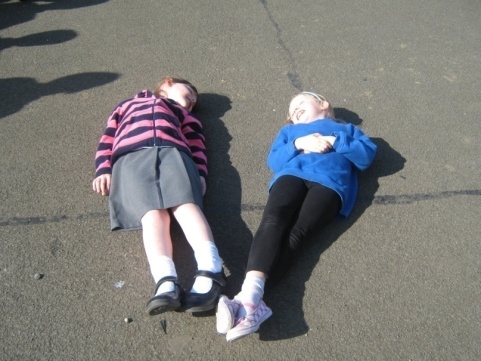 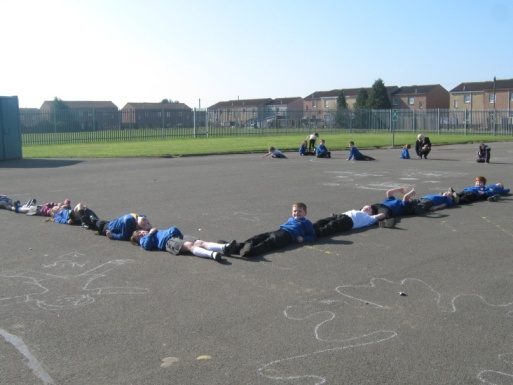 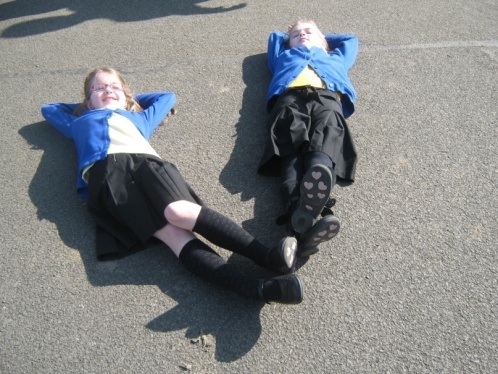 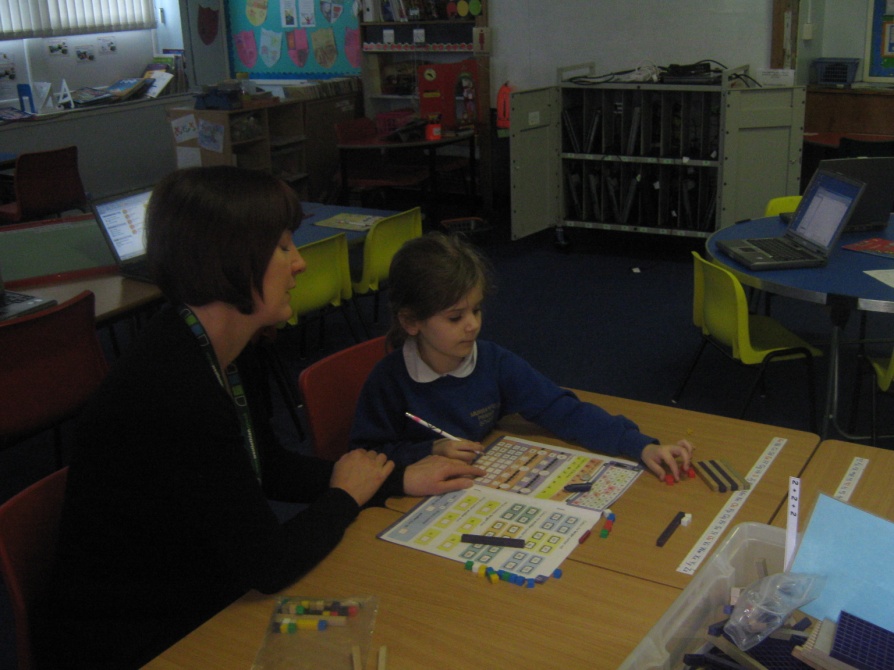 Tiling and tesselation
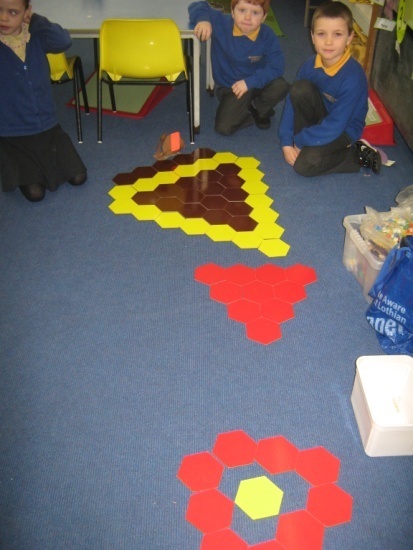 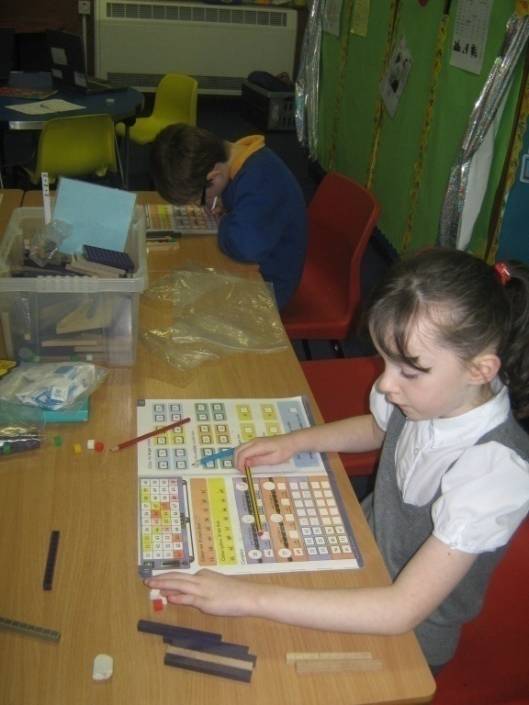 Number work
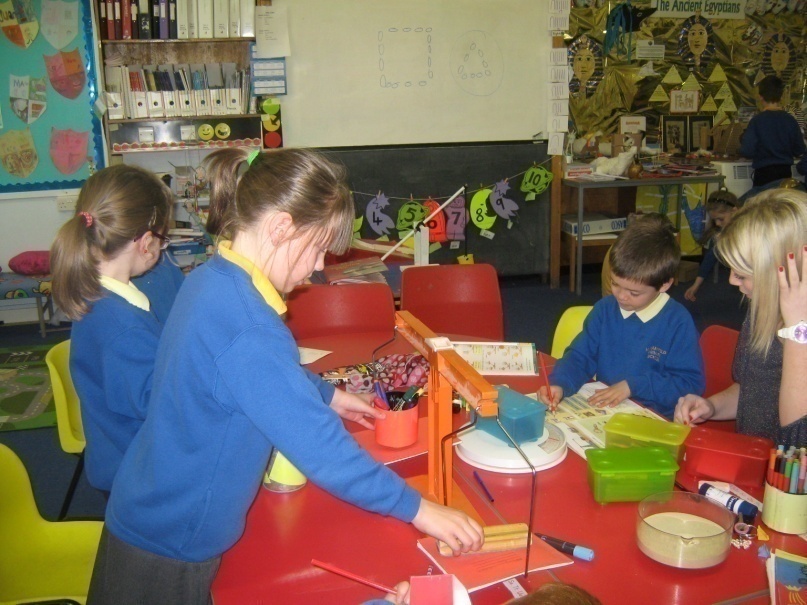 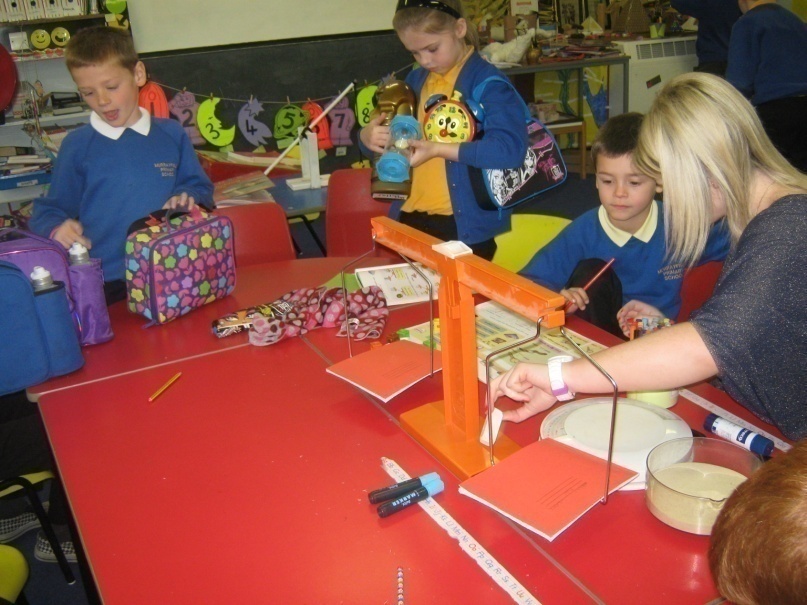 Weighing
and 
measuring
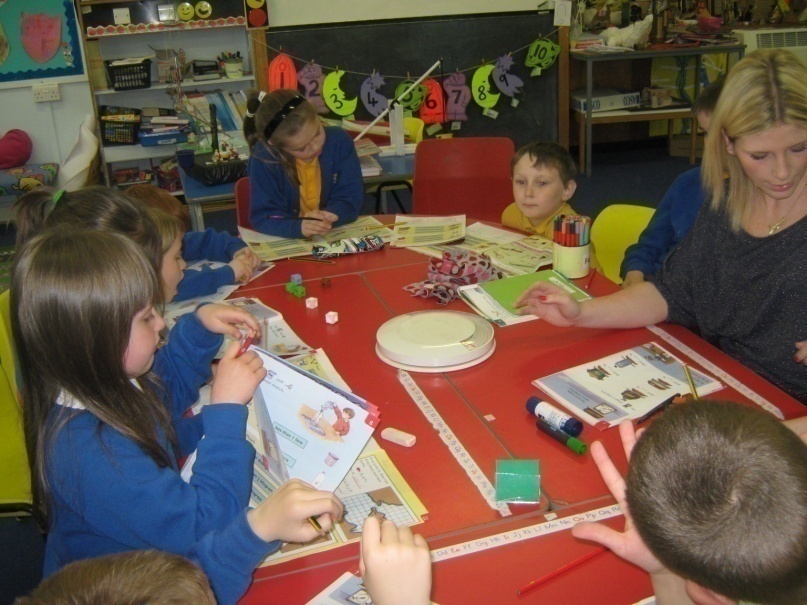 We used metre sticks, rulers, 
cubes, hands and feet 
to measure the length of 
things around the school
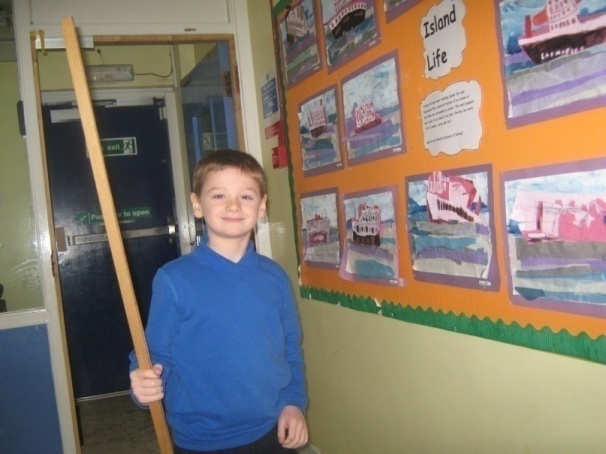 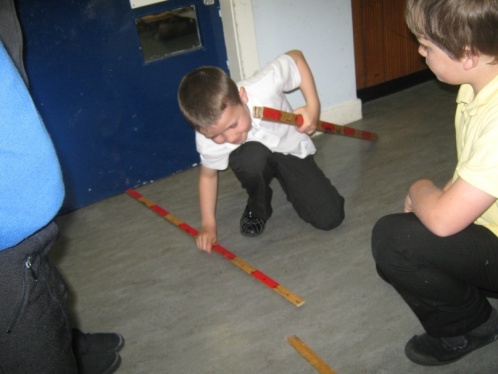 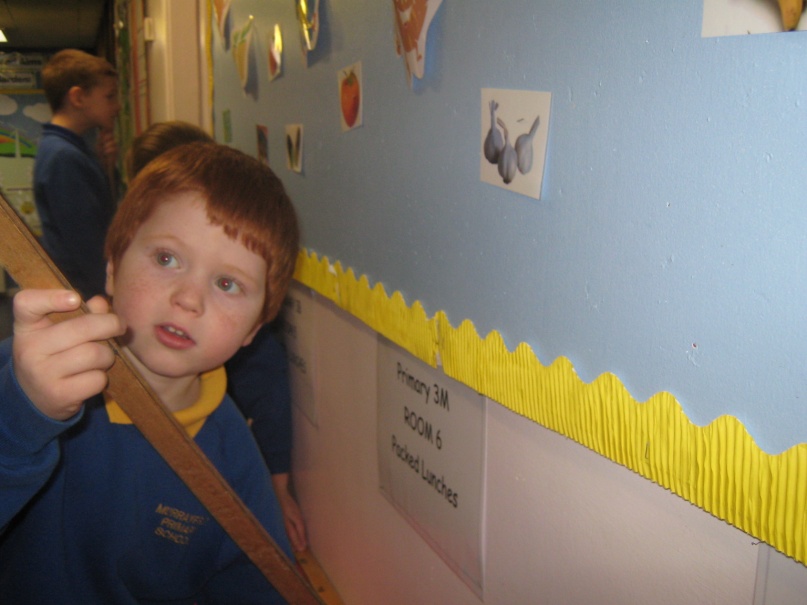 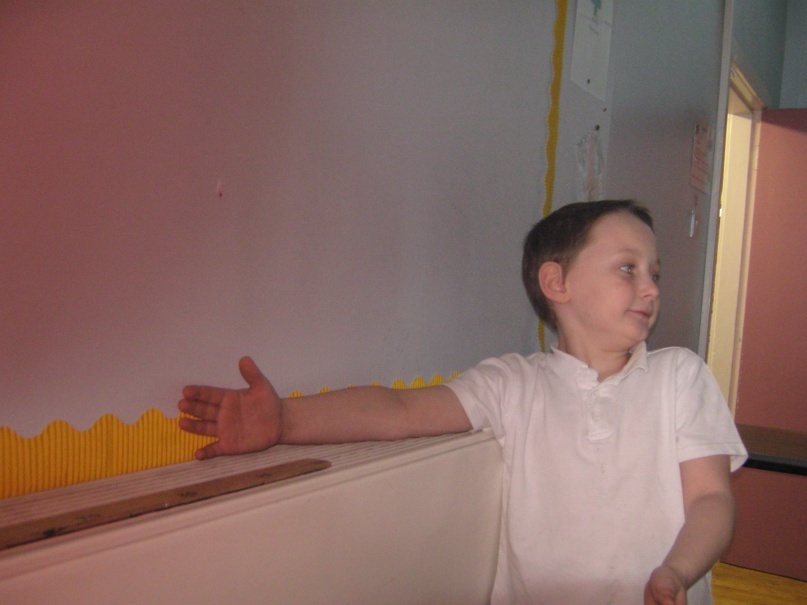 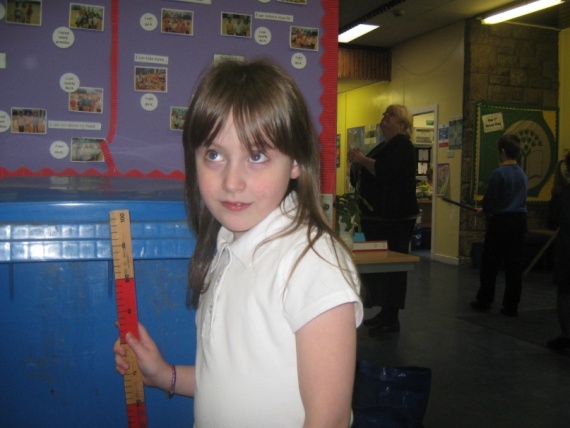 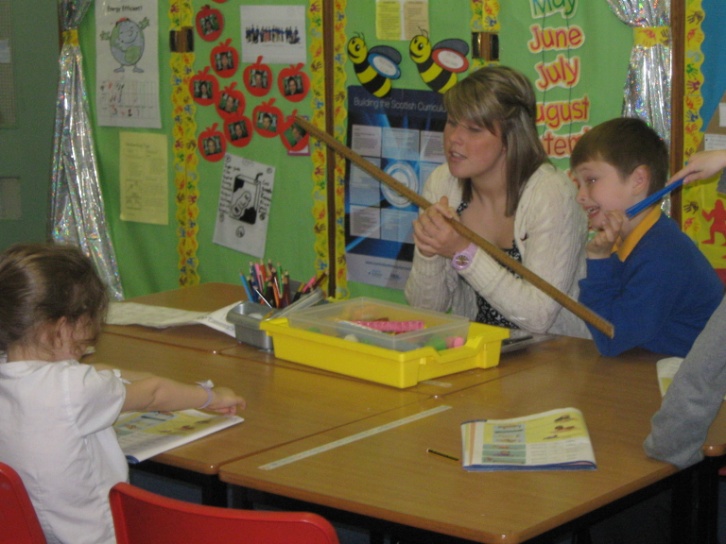 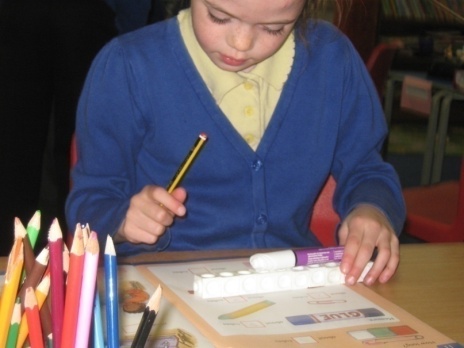 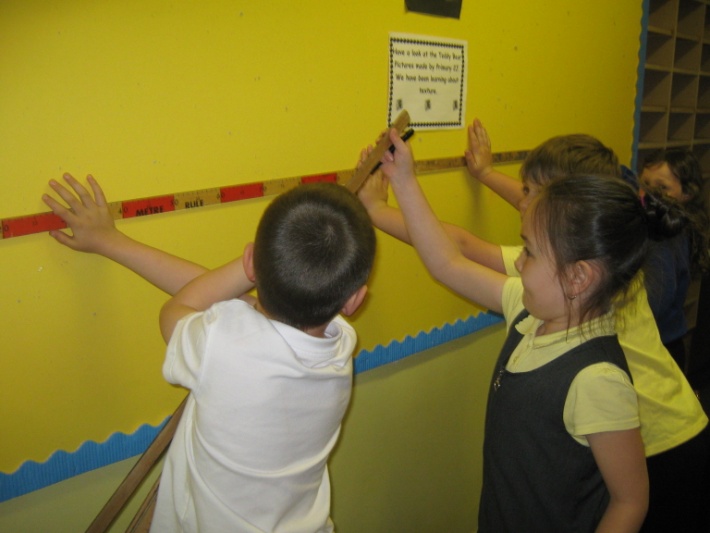 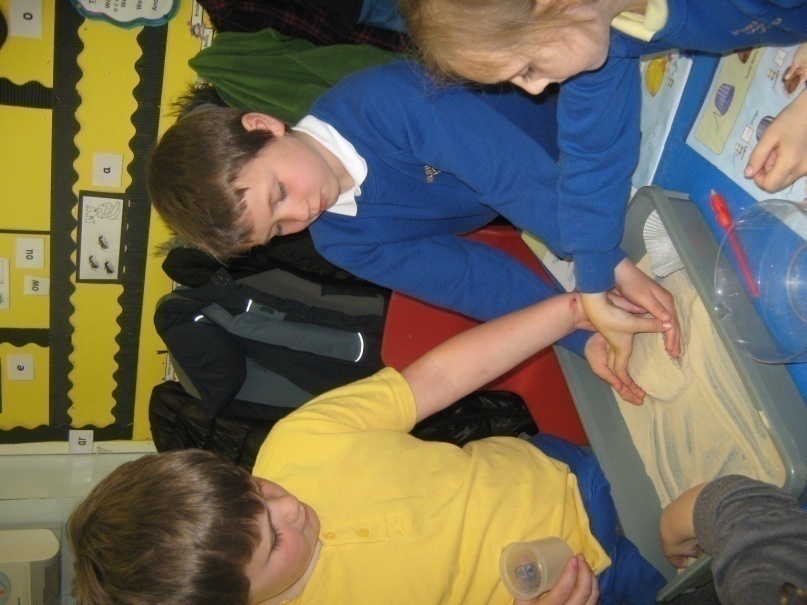 Measuring cups of sand was fun!
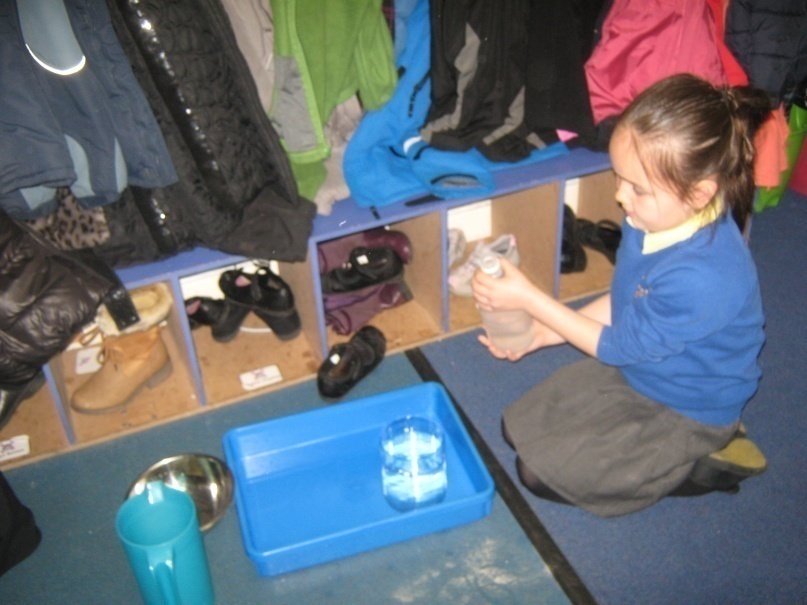 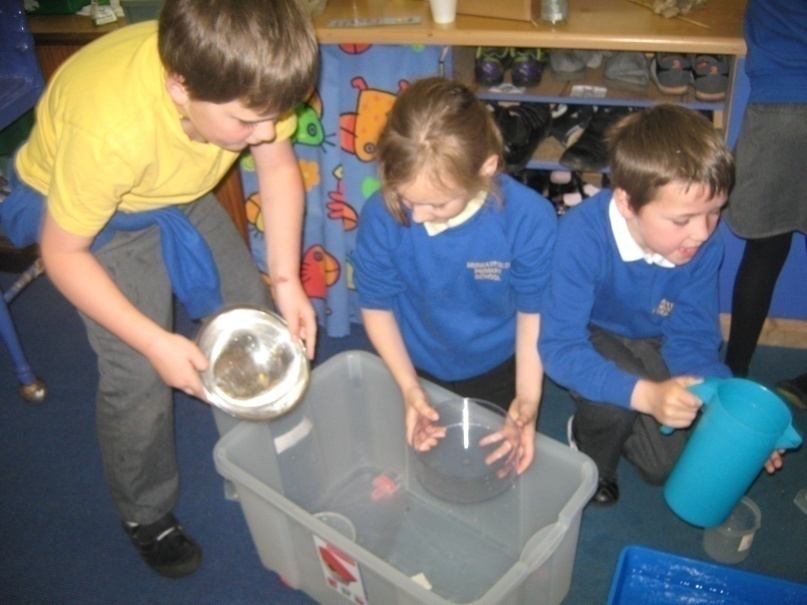 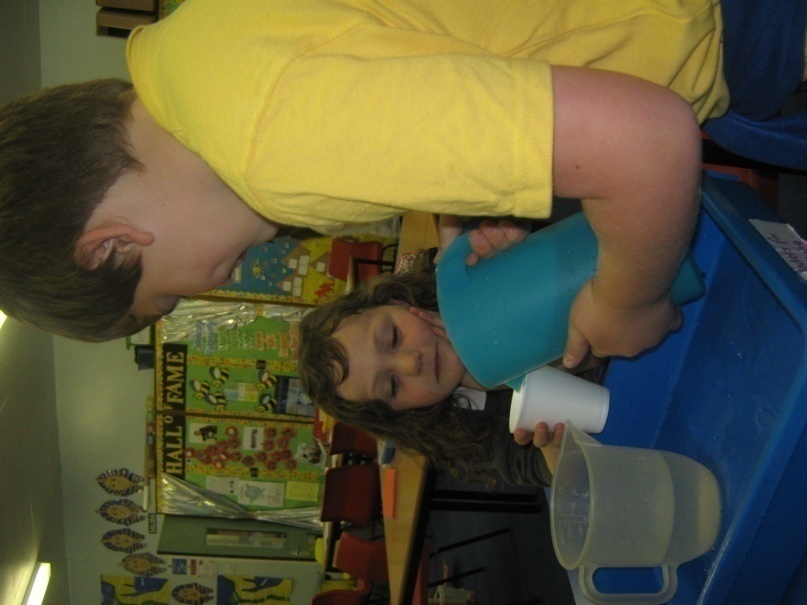 We used litres and 
half litres to 
estimate 
and
measure capacity
The Moon reading group read a book with an old object in it that the children called a “thingumyjig”.

 Here we are using our own “thingumyjig” to beat the dust out of our car mat.  
It’s an old carpet beater!
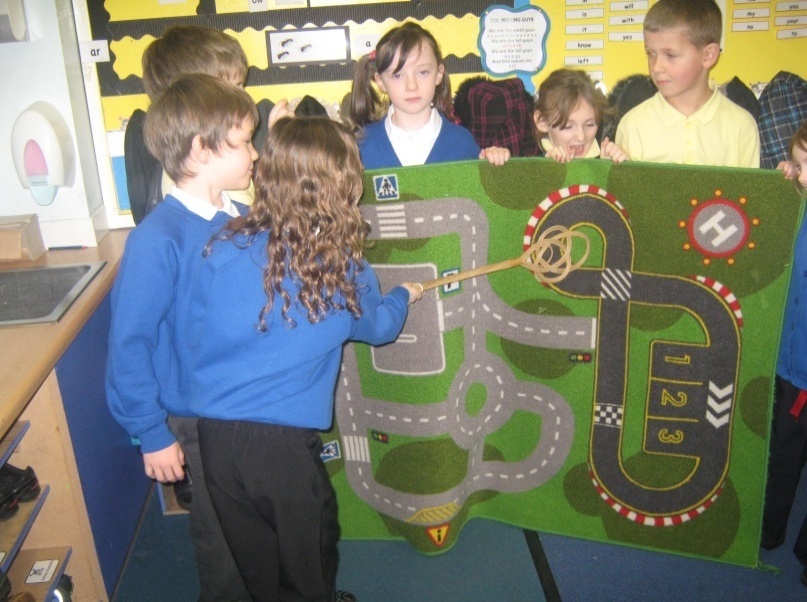 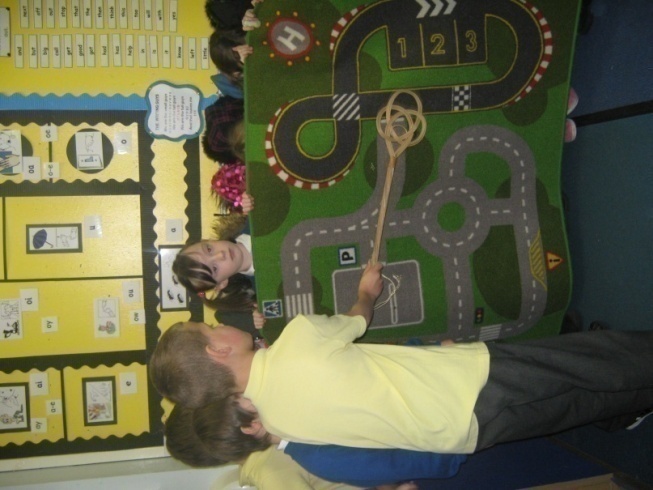 2
.
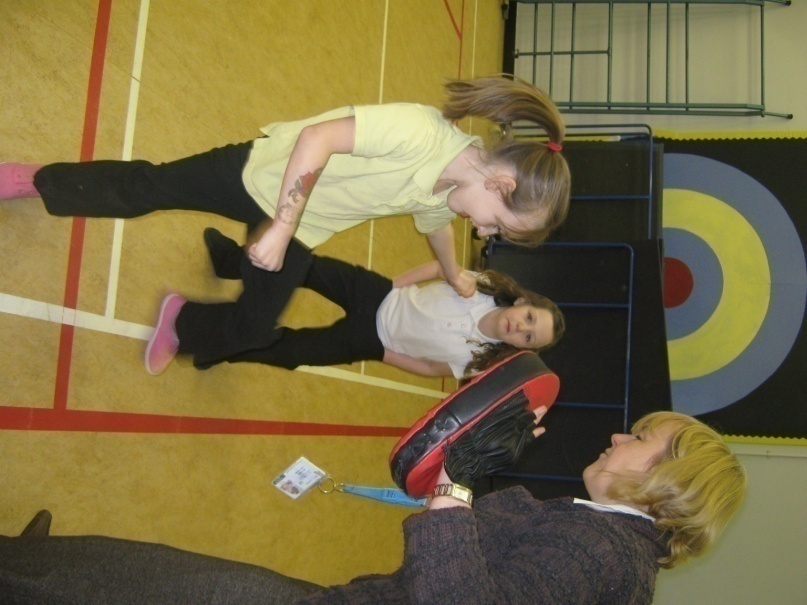 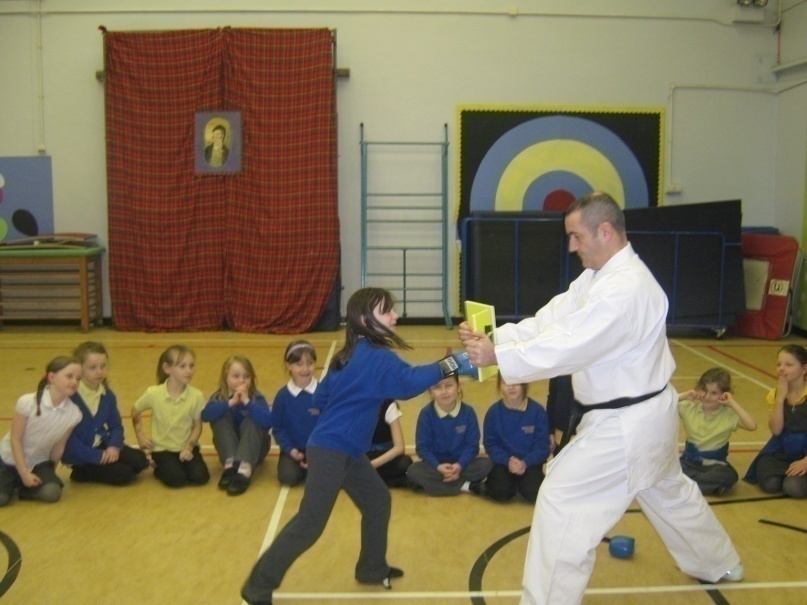 0
The only time you are
 allowed  to
kick the teacher!
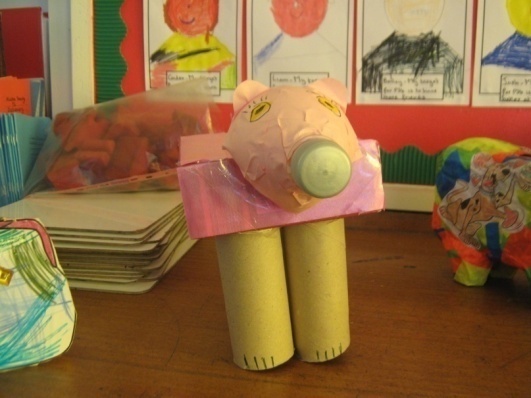 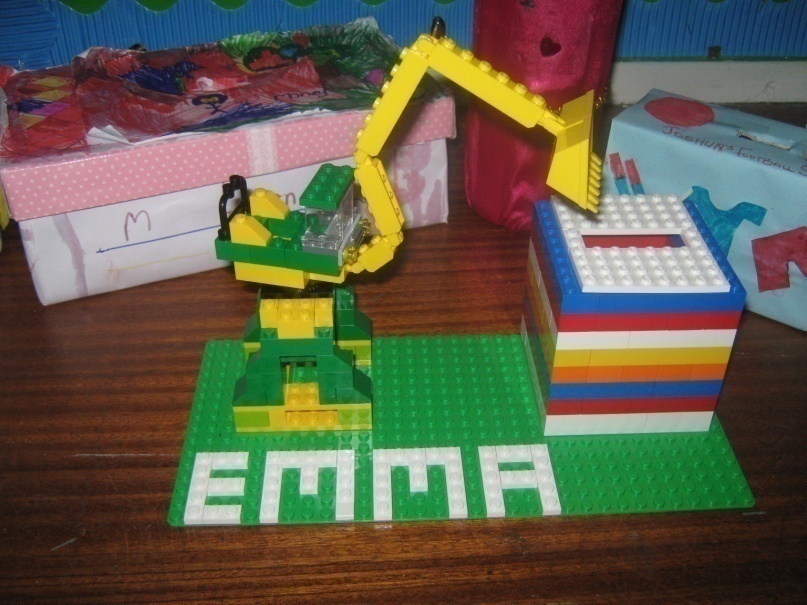 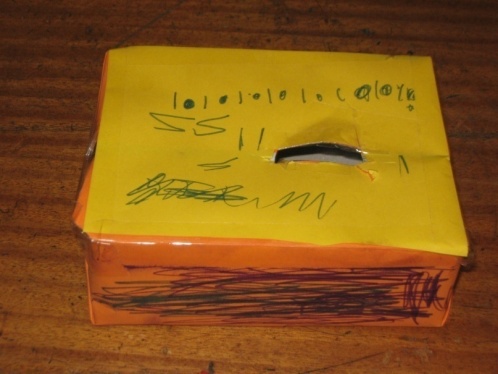 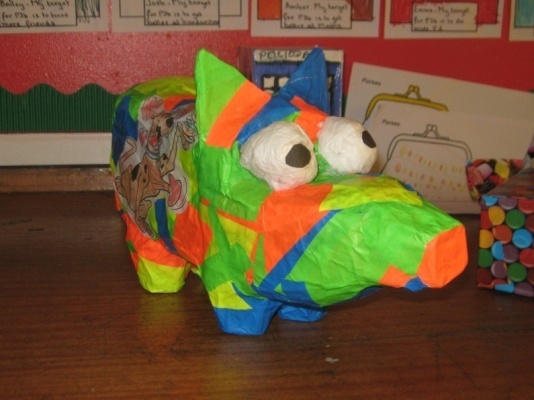 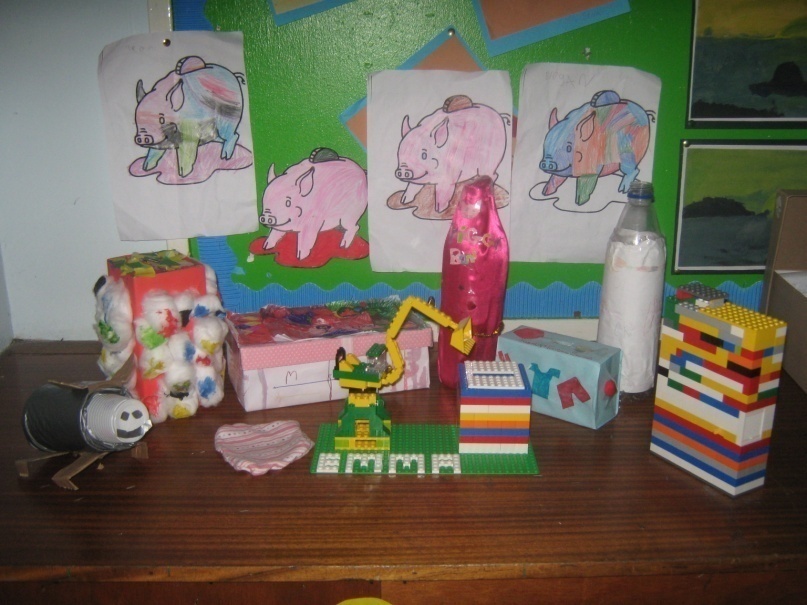 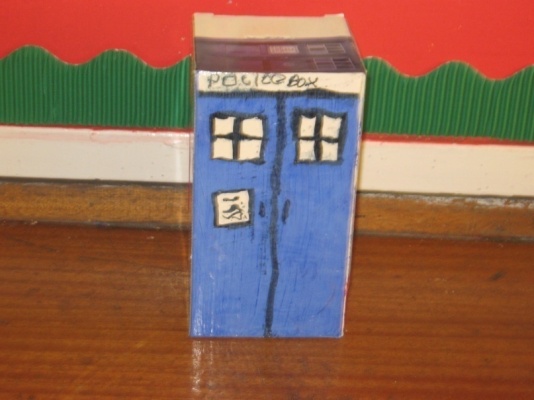 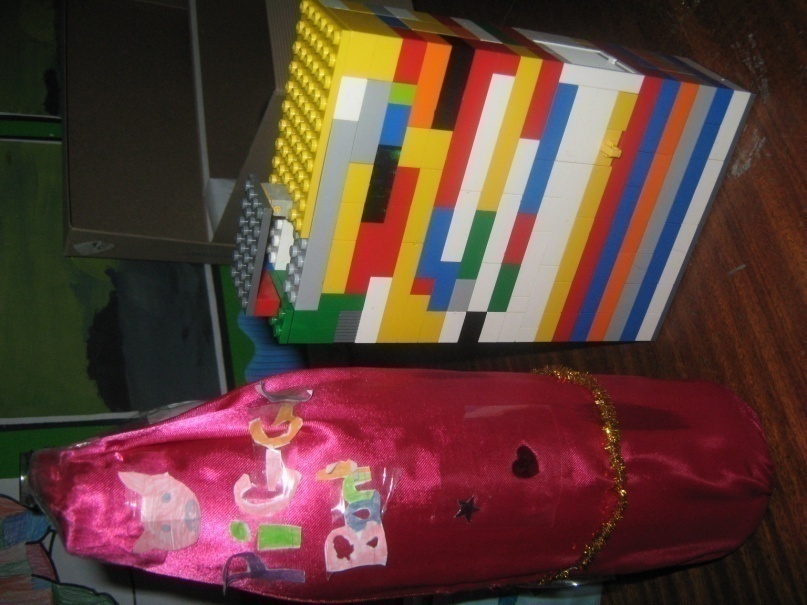 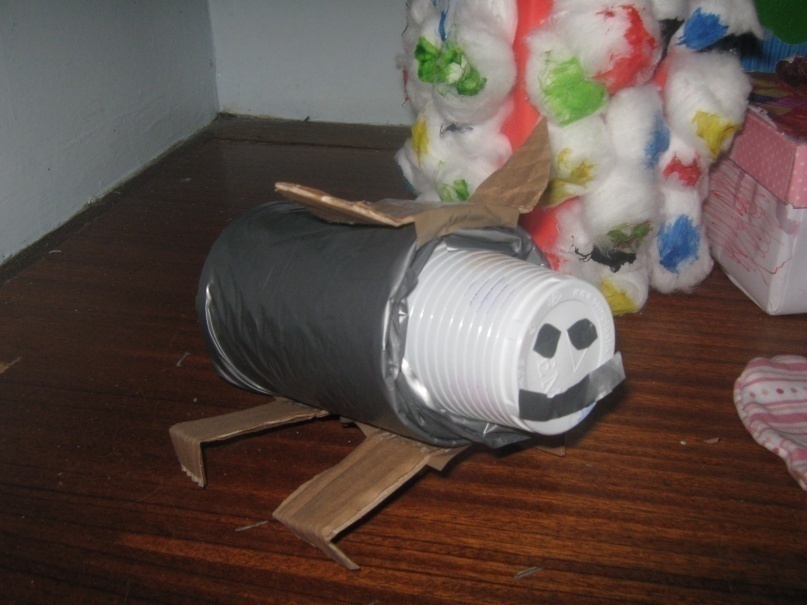 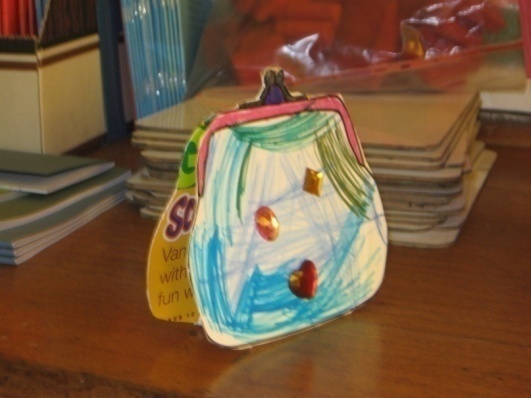 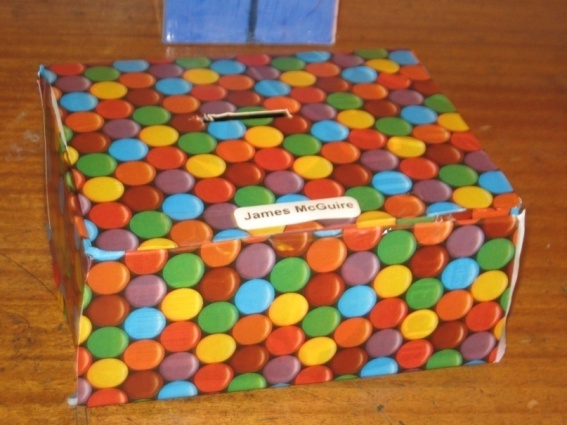 In Money Week, we
designed our own purses and banks
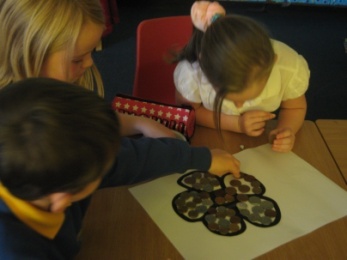 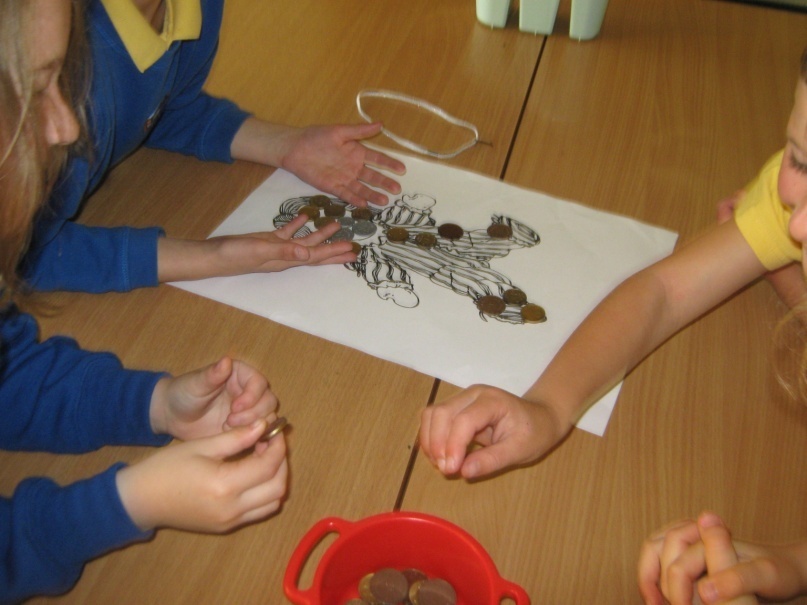 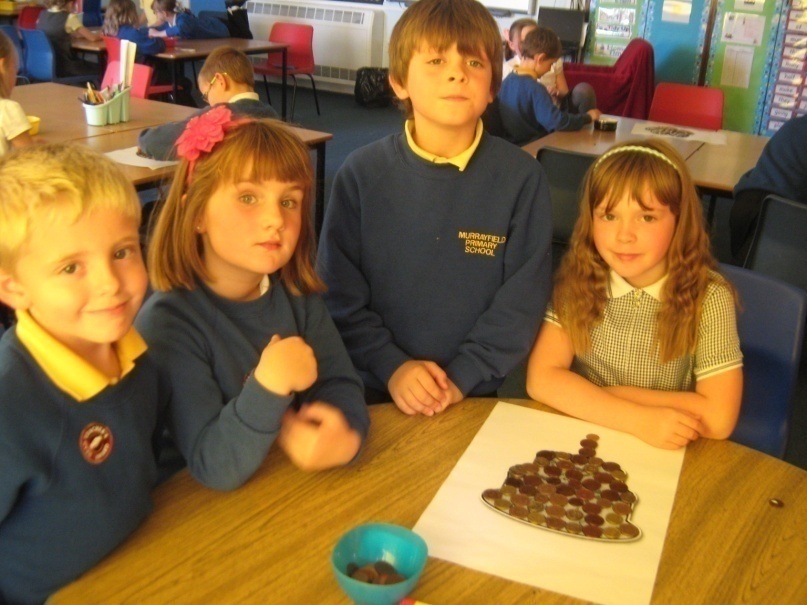 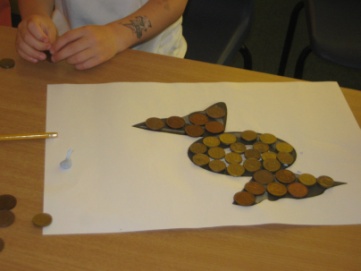 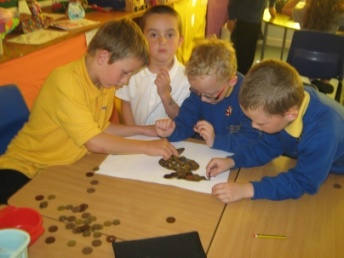 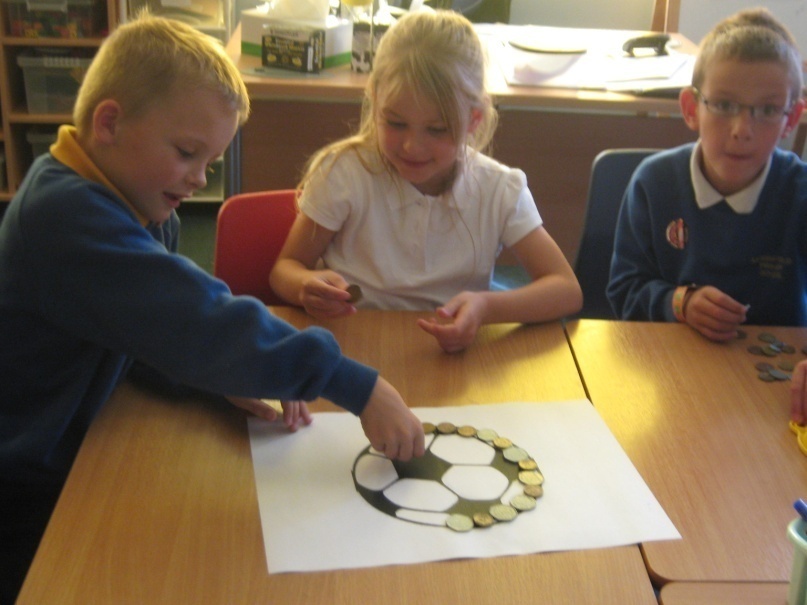 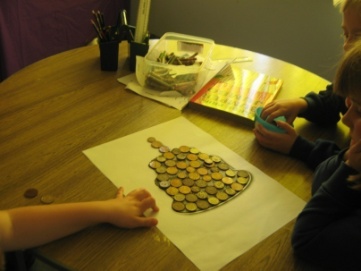 We made pictures using money...
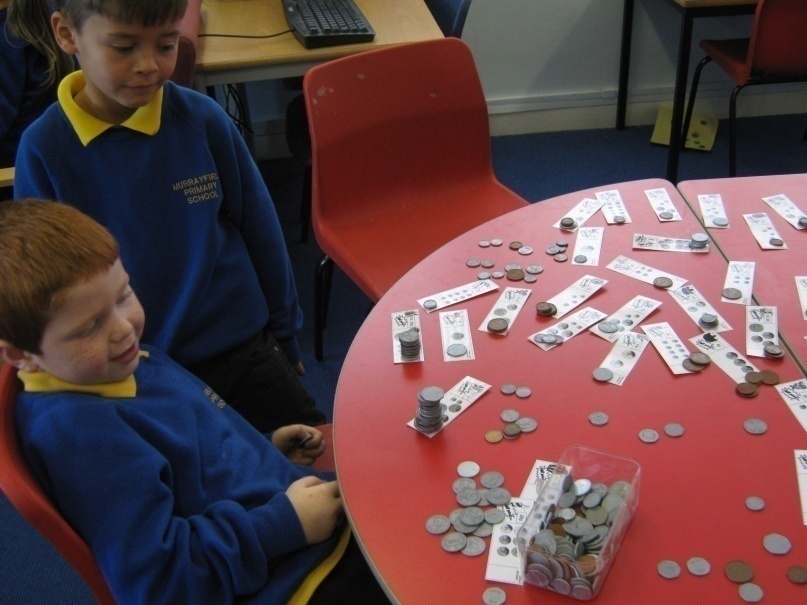 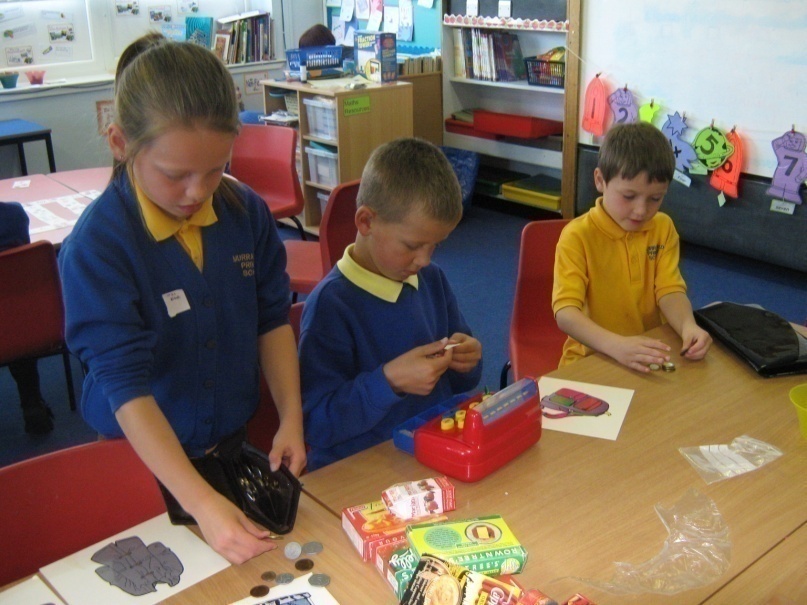 Worked out change from £5
Took turns running a shop in class
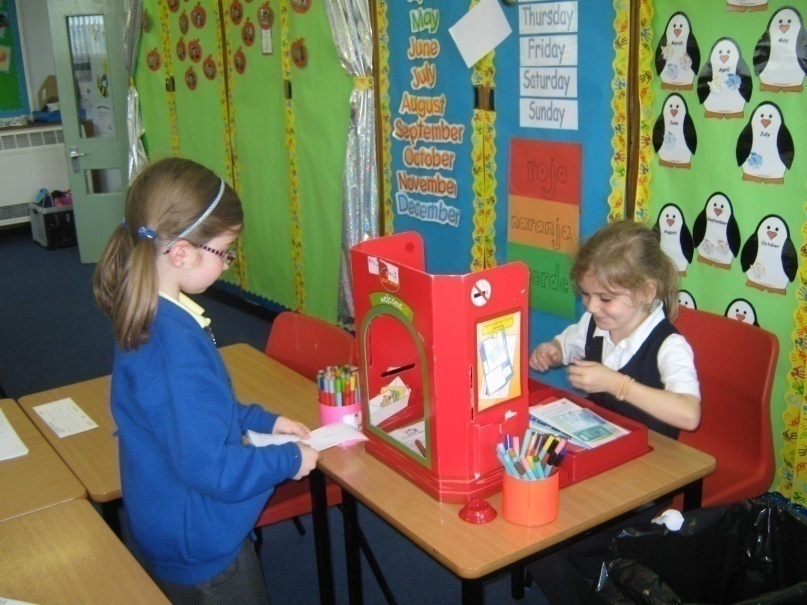 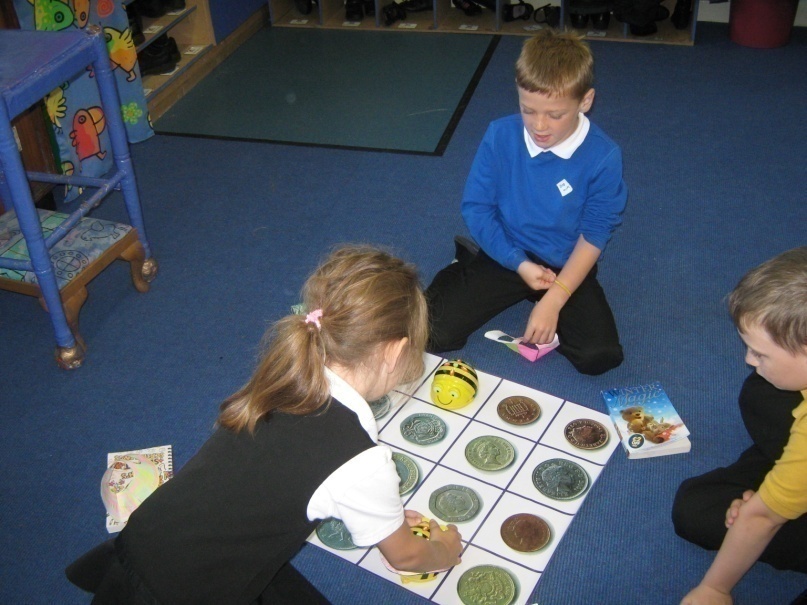 Manned the Post Office
Moved BEEBOT around the 
floor map to give change
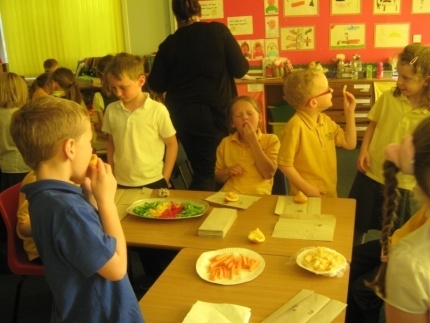 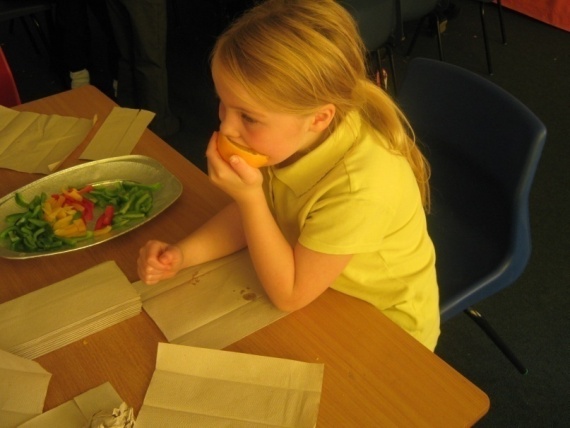 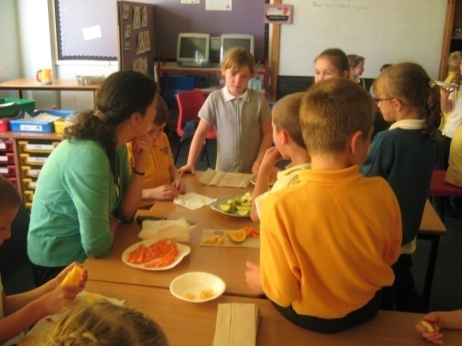 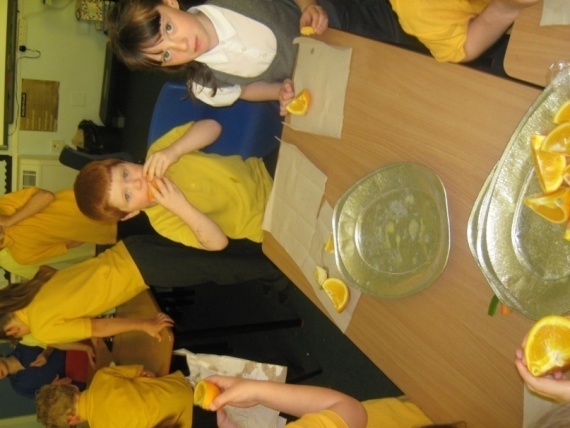 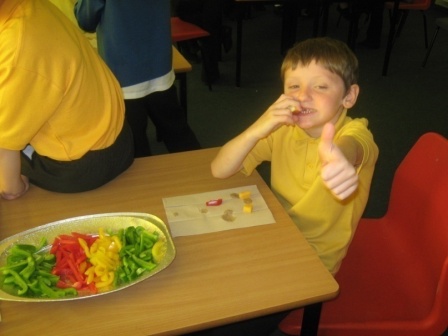 In food week we tasted lots of 
different foods
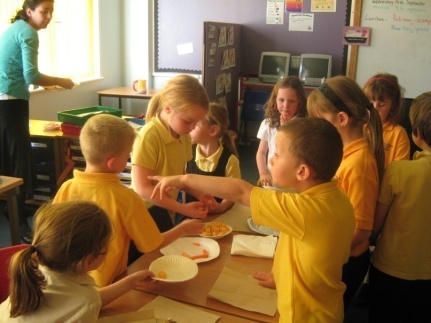 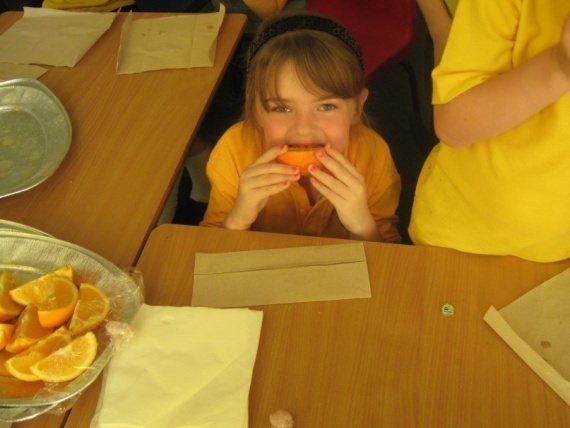 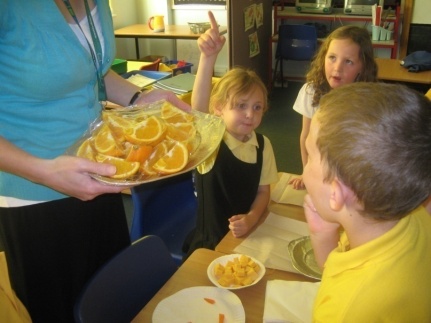 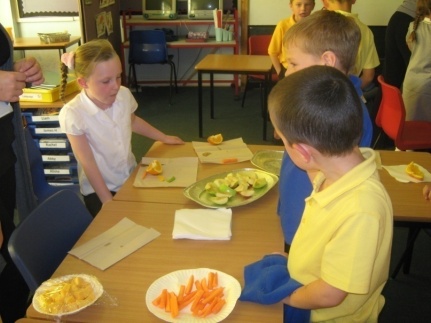 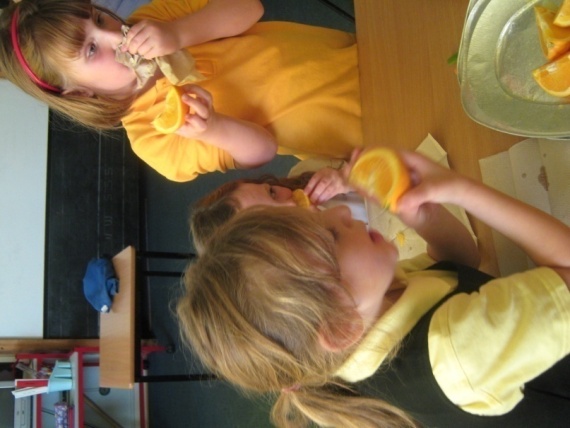 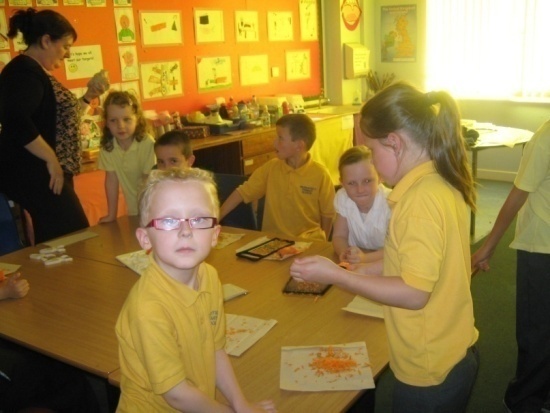 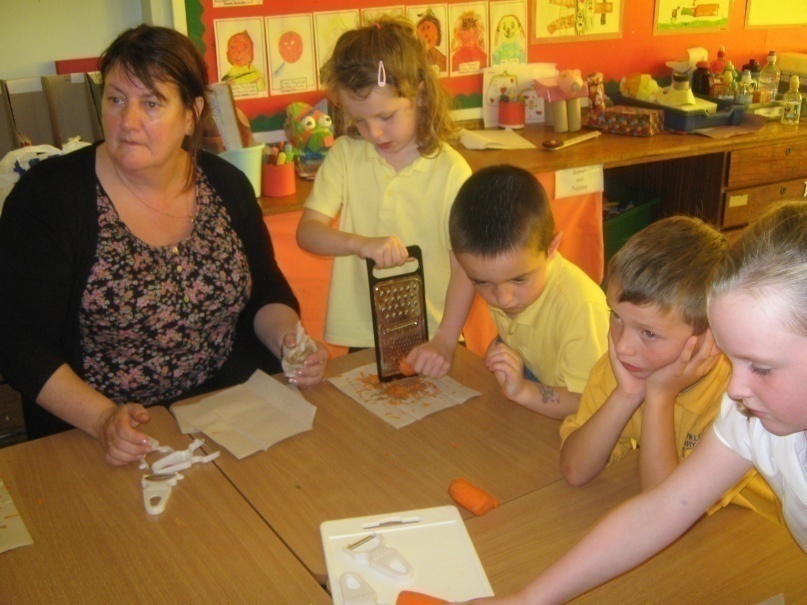 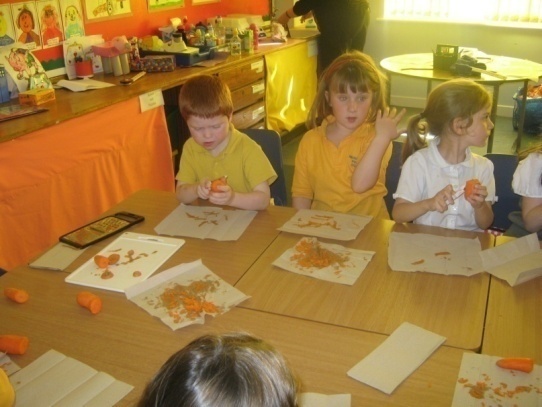 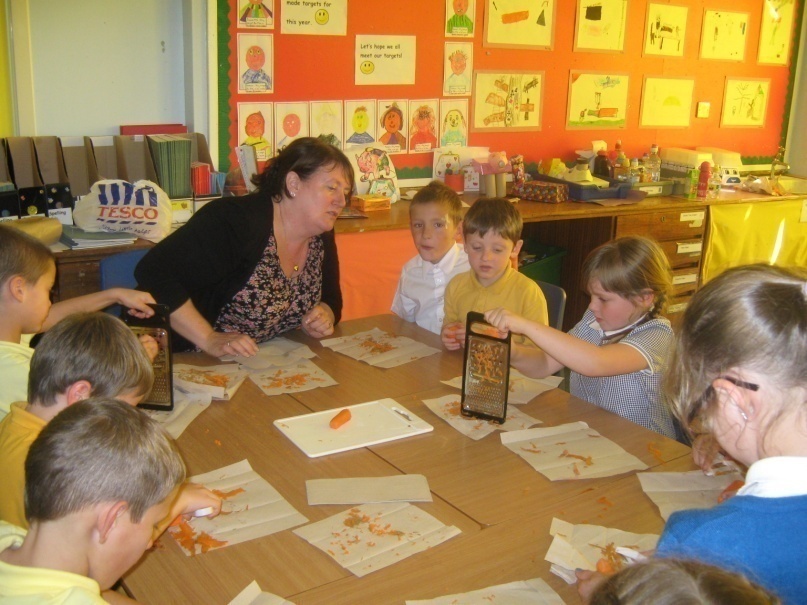 =
... were let loose
with the graters!
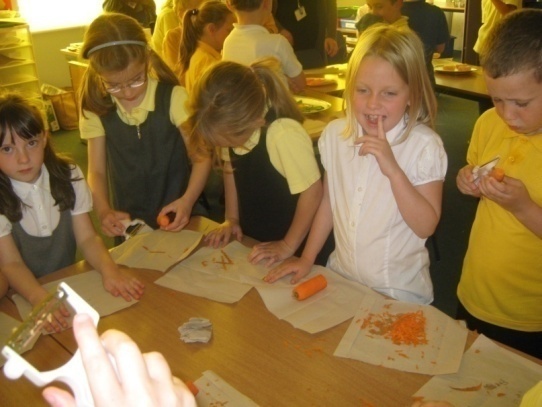 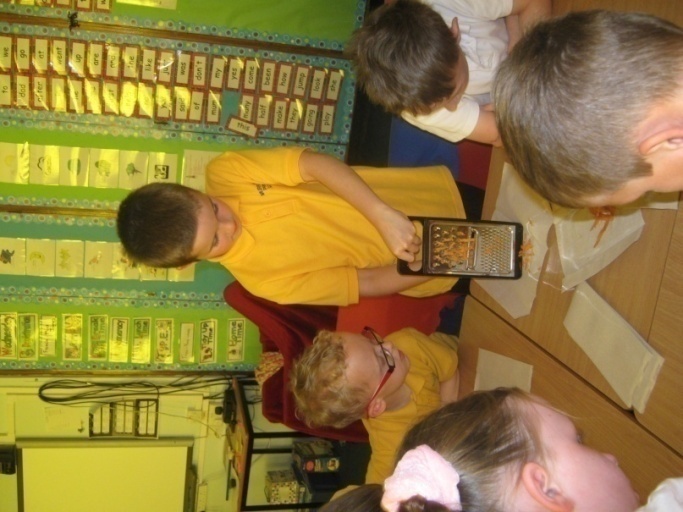 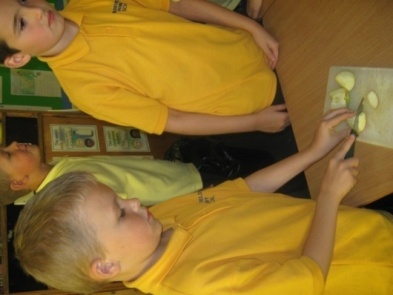 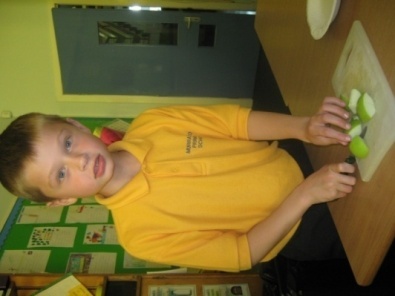 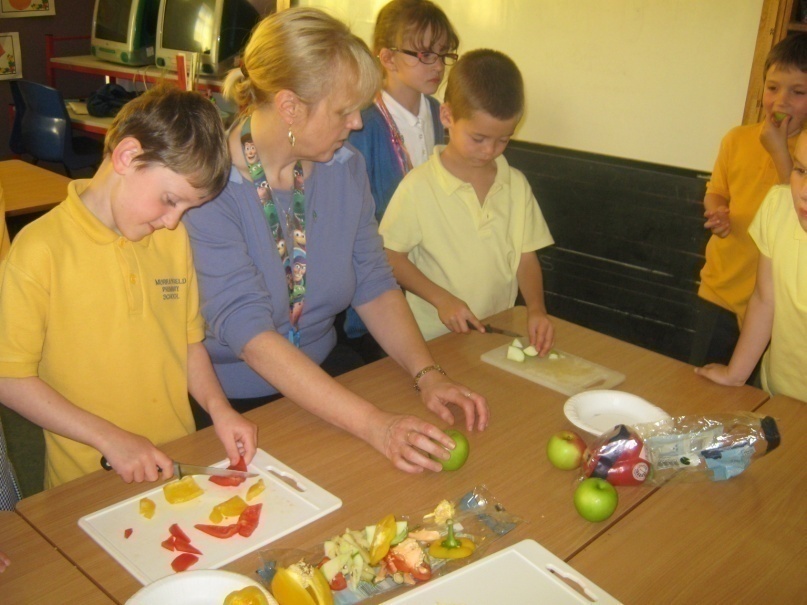 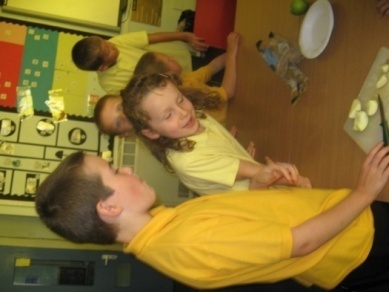 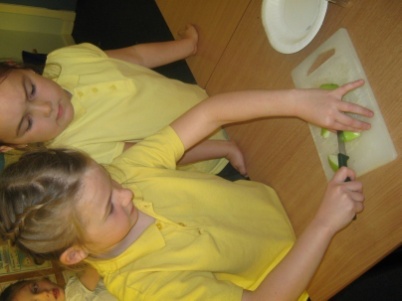 and learned how to chop vegetables safely
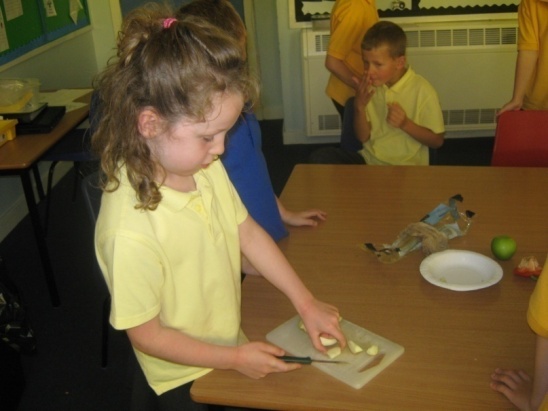 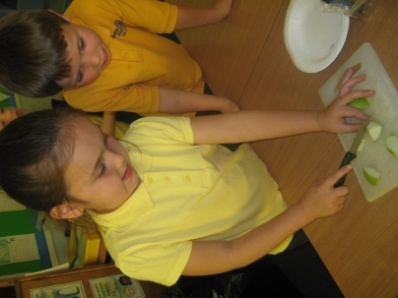 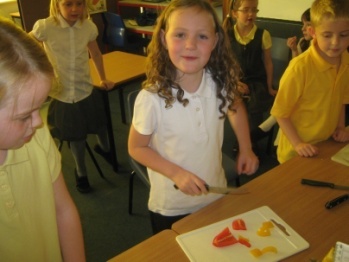 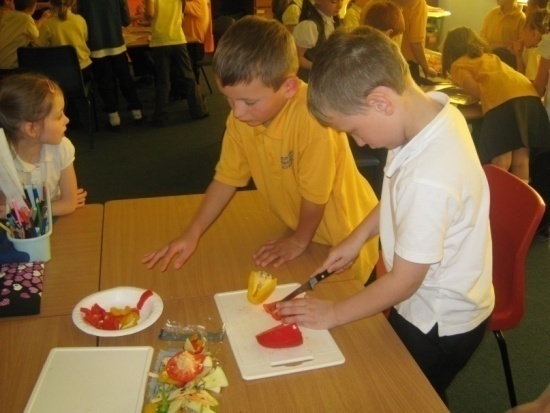 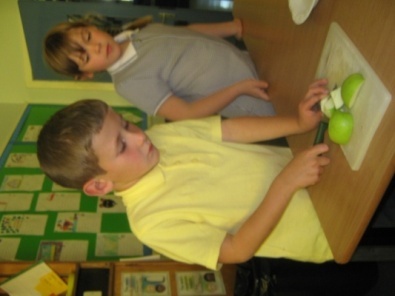 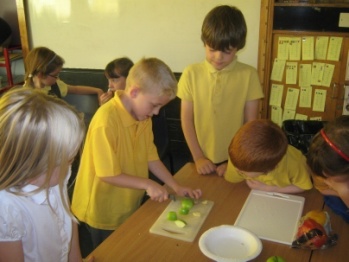 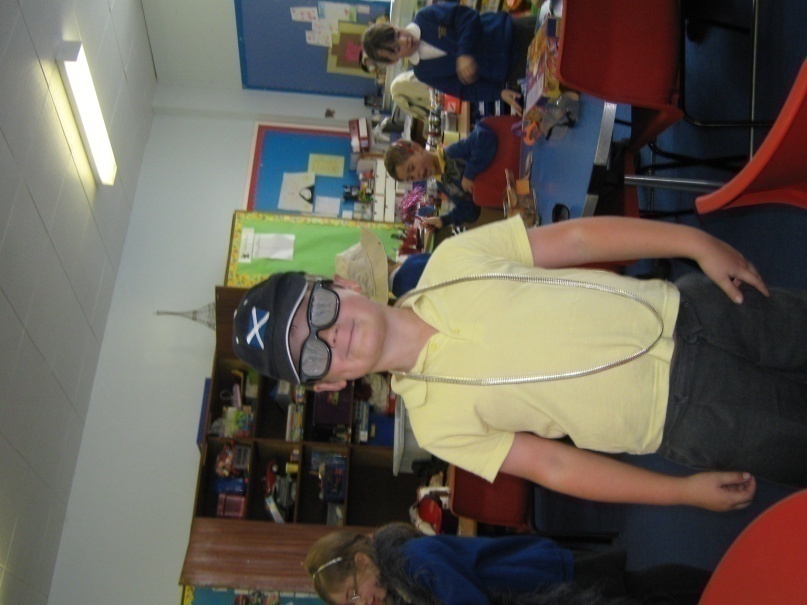 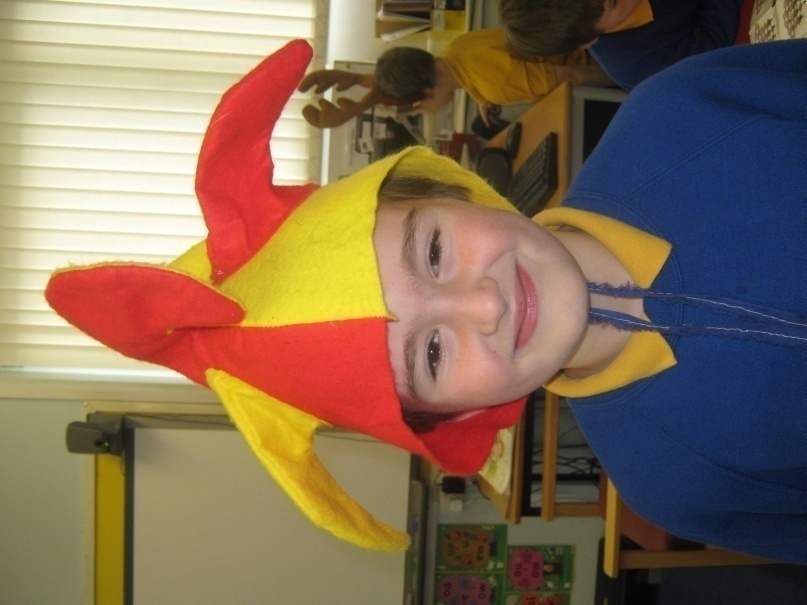 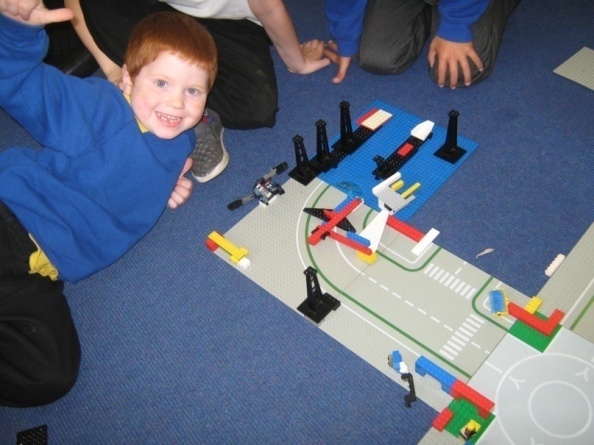 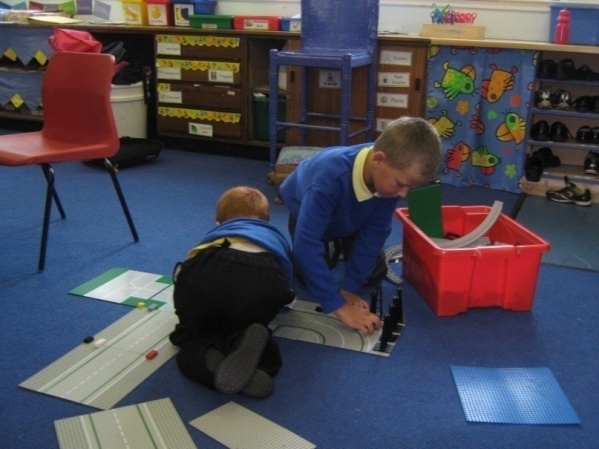 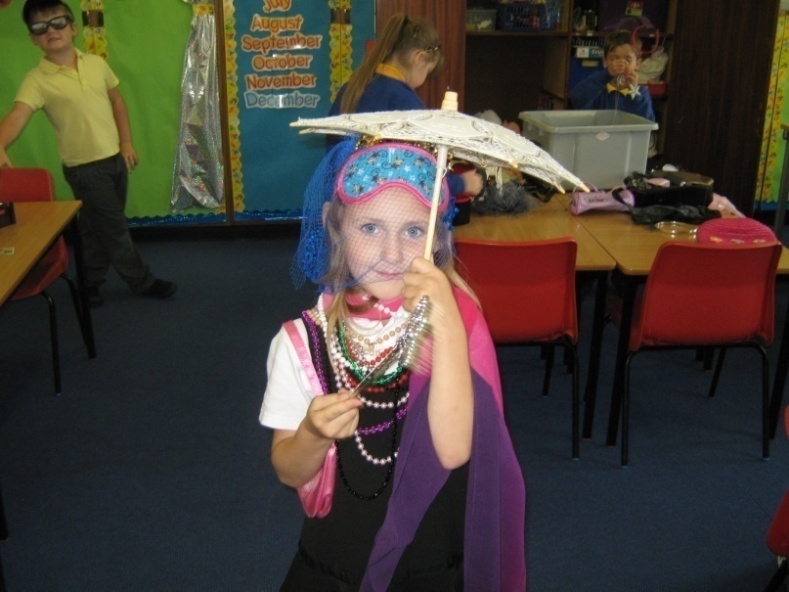 Murrayfield!
Where we never
stop learning!